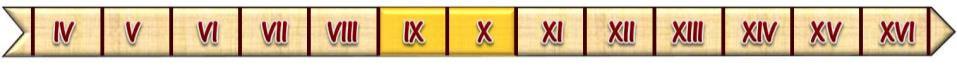 ВРЕМЕНА ВИКИНГОВ
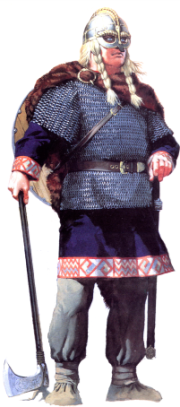 Образовательная система «Школа 2100». 
Данилов Д.Д. и др. Всеобщая история. 6 класс. История Средних веков.  § 4
Автор презентации: Казаринова Н.В. (учитель, г. Йошкар-Ола)
© ООО «Баласс», 2013
[Speaker Notes: Рисунки – ж. Новый солдат № 41 Варвары – средние века]
ОПРЕДЕЛЯЕМ ПРОБЛЕМУ
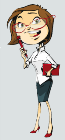 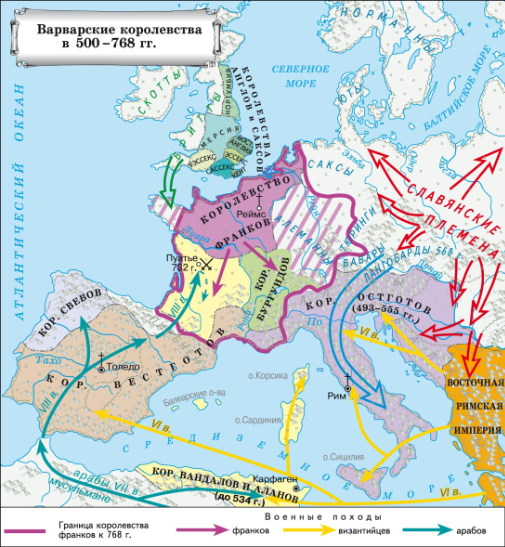 По карте определи, когда сложились государства у германских племён – франков, бургундов, вандалов, готов.
По тексту учебника на с. 62 определи, когда сложились государства у германских племён, живших в Скандинавии.
Сравни свои ответы на первый и второй вопросы. Какие наблюдаются противоречия?
[Speaker Notes: Анимация построена на триггерах. Щелчок по карте убирает карту и открывает второй вопрос.]
ОПРЕДЕЛЯЕМ ПРОБЛЕМУ
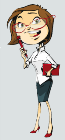 ПОЧЕМУ ГОСУДАРСТВА У СКАНДИНАВСКИХ НАРОДОВ СЛОЖИЛИСЬ ЛИШЬ С ОКОНЧАНИЕМ «ЭПОХИ ВИКИНГОВ»?
ВАША ФОРМУЛИРОВКА ПРОБЛЕМЫ МОЖЕТ НЕ СОВПАДАТЬ С АВТОРСКОЙ. ПОЖАЛУЙСТА, ВЫБЕРИТЕ В КЛАССЕ ТУ ФОРМУЛИРОВКУ, КОТОРАЯ ВАМ НАИБОЛЕЕ ИНТЕРЕСНА!
[Speaker Notes: Анимация поставлена на щелчок. Вопрос исчезает, возникает авторская формулировка проблемной ситуации]
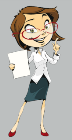 ВСПОМИНАЕМ ТО, ЧТО ЗНАЕМ
Необходимый уровень. Заполни таблицу, указав значения понятий.
[Speaker Notes: Анимация поставлена на щелчок. Происходит выцветание задания и появление таблицы. Заполнение таблицы в режиме просмотра происходит при использовании встроенных средств Microsoft PPT]
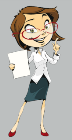 ВСПОМИНАЕМ ТО, ЧТО ЗНАЕМ
Необходимый уровень. Соедини стрелками понятия и их признаки.
[Speaker Notes: Анимация поставлена на щелчок. Происходит выцветание задания и появление таблицы.
Для выполнения задания необходимо воспользоваться встроенными средствами Microsoft  PPT в режиме просмотра (инструмент «ПЕРО»)]
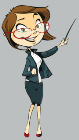 ОТКРЫВАЕМ НОВЫЕ ЗНАНИЯ
1. «Люди Севера»
2. «Боже, избавь нас от неистовства норманнов!»
3. Европа после «эпохи викингов»
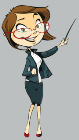 «ЛЮДИ СЕВЕРА»
Повышенный уровень. Чем можно объяснить тягу скандинавов к морским путешествиям?
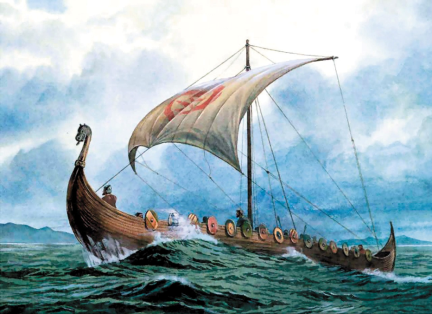 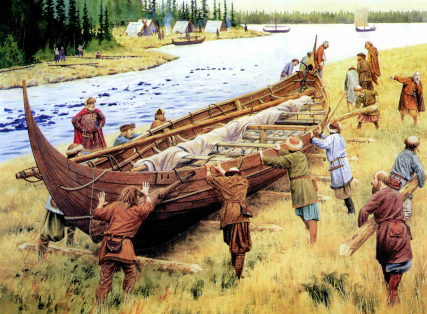 Повышенный уровень. Каковы причины позднего создания государств в Скандинавии?
[Speaker Notes: Рисунок – ж. Новый солдат № 107 Драккары викингов]
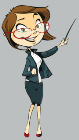 «ЛЮДИ СЕВЕРА»
Повышенный уровень. С помощью текста докажи, что в VIII–IX веках в племенах Скандинавии начинают появляться признаки цивилизации.
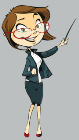 «БОЖЕ, ИЗБАВЬ НАС ОТ НЕИСТОВСТВА НОРМАННОВ!»
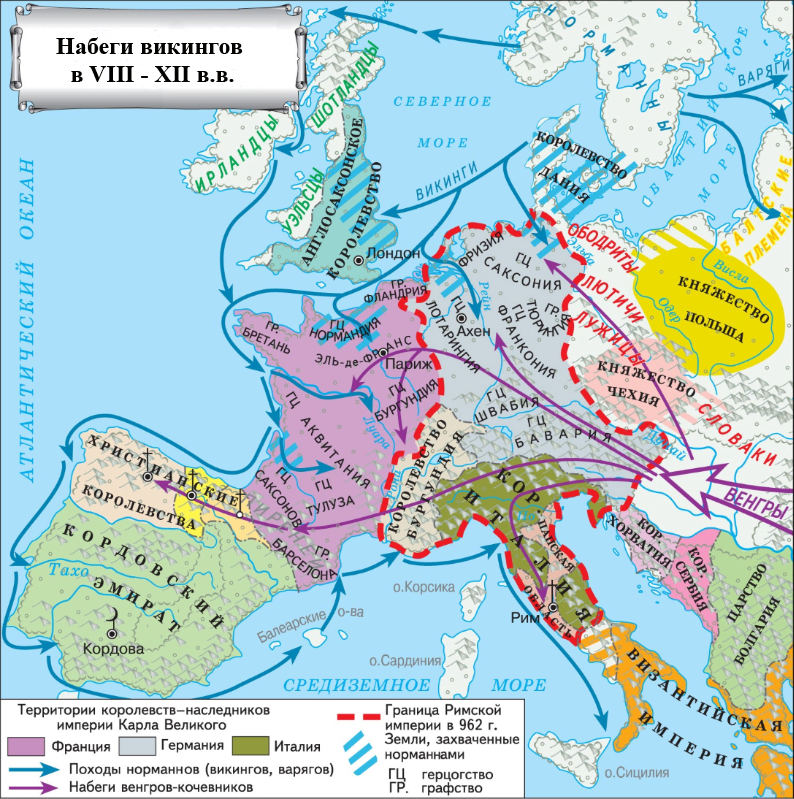 Необходимый уровень. Определи, на каких территориях существовала опасность набегов норманнов.
[Speaker Notes: Анимация поставлена на щелчок. Происходит выцветание задания и появление рисунка  со стр. 18. 
Кнопка -  ссылка на скрытый слайд с информацией о короле Альфреде Великом. Работа со слайдом на усмотрение учителя]
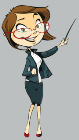 Король Альфред Великий
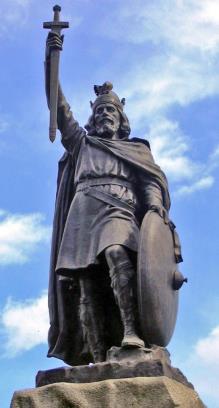 ФЛОТ
КОННОЕ ВОЙСКО
УКРЕПЛЕНИЕ ГРАНИЦ
РАЗВИТИЕ ОБРАЗОВАНИЯ
ЗАКОНЫ
[Speaker Notes: Анимация поставлена на щелчок. Происходит выцветание задания и появление рисунка  со стр. 18. 
Адрес рисунка - http://upload.wikimedia.org/wikipedia/commons/thumb/2/22/Statue_d%27Alfred_le_Grand_%C3%A0_Winchester.jpg/322px-Statue_d%27Alfred_le_Grand_%C3%A0_Winchester.jpg]
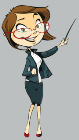 «БОЖЕ, ИЗБАВЬ НАС ОТ НЕИСТОВСТВА НОРМАННОВ!»
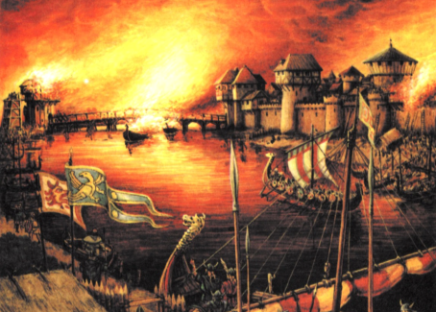 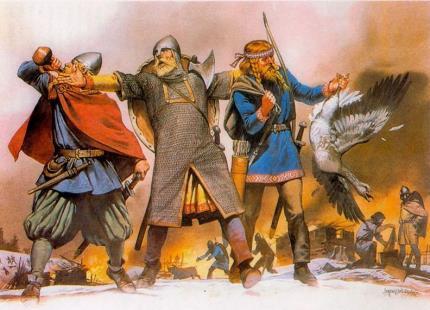 Работая в паре, определите последствия набегов викингов для них самих и жителей других земель.
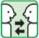 Сделай вывод о причинах позднего создания государств в Скандинавии.
[Speaker Notes: реконструкция из альбома "Викинги" (издательство "Астрель" - перевод издания Osprey Publishing)
Адрес рисунка - http://dick-k.narod.ru/Historical_Arts/Vikings/Vikings_1_2.jpg]
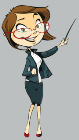 ЕВРОПА ПОСЛЕ «ЭПОХИ ВИКИНГОВ»
Какое влияние оказала культура Западной Европы на скандинавские народы?
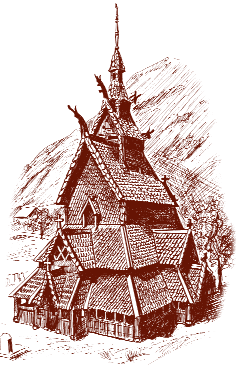 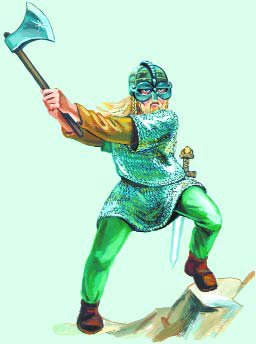 Сделай вывод о причинах позднего создания государств в Скандинавии.
[Speaker Notes: Адрес рисунка http://dic.academic.ru/pictures/bse/jpg/0220951866.jpg]
ОТКРЫВАЕМ НОВЫЕ ЗНАНИЯ
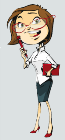 В ЭПОХУ БОРЬБЫ ЕВРОПЕЙЦЕВ С ВИКИНГАМИ-НОРМАННАМИ
СЛОЖИЛИСЬ ГРАНИЦЫ ЗАПАДНОХРИСТИАНСКОГО МИРА, А САМИ «СЕВЕРНЫЕ ЛЮДИ» ПОДНЯЛИСЬ НА СТУПЕНЬ ЦИВИЛИЗАЦИИ.
ПРИМЕНЯЕМ НОВЫЕ ЗНАНИЯ
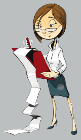 Если бы ты – человек XXI века – оказался на месте викинга-норманна, за какие действия соплеменников ты бы испытывал угрызения
совести?
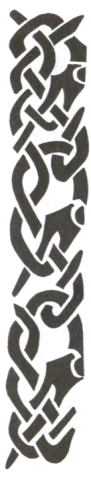 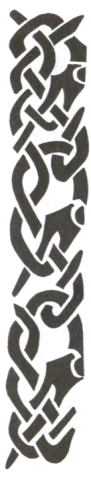 С помощью интернет-ресурсов сделай в программе для презентаций (например, PowerPoint) анимированную карту «Путешествия норманнов по Атлантике и рекам Восточной Европы».
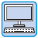 [Speaker Notes: Скандинавские орнаменты. Составитель Ивановская В.И. Издательство В. Шевчук  2008 г.]